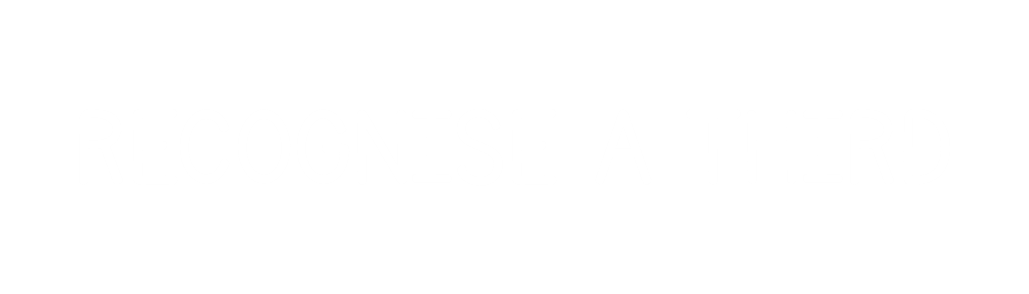 Label each fraction in the shapes below.
	 The first one has been done for you.

      




Complete the statements below.

	 There are  ____ equal halves in one whole.

	 There are  ____ equal quarters in one whole.
Label each fraction in the shapes below.
	 The first one has been done for you.

      




Complete the statements below.

	 There are  ____ equal halves in one whole.

	 There are  ____ equal quarters in one whole.
2
4
There are 2 equal halves in one whole.

There are 3 equal thirds in one whole.

There are 4 equal quarters in one whole.
The bottom number tells you how many equal parts!
This shape has 3 equal halves!
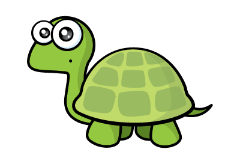 numerator
denominator
The denominator tells us how many equal parts the whole is divided into.
The numerator tells us how many of those parts we are looking at.
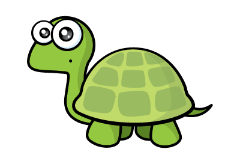 Which of these shapes have one third shaded?
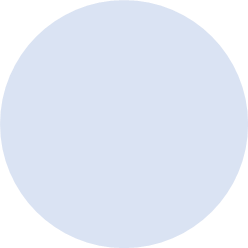 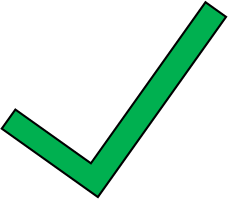 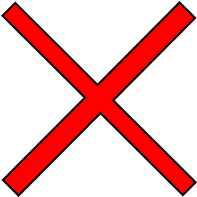 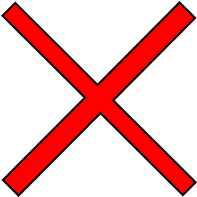 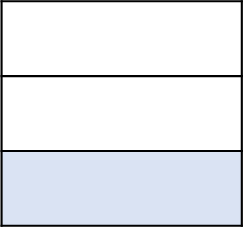 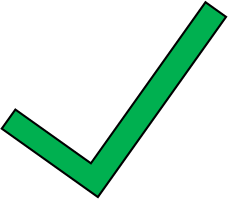 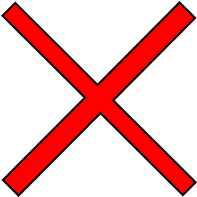 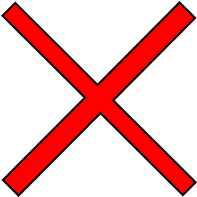 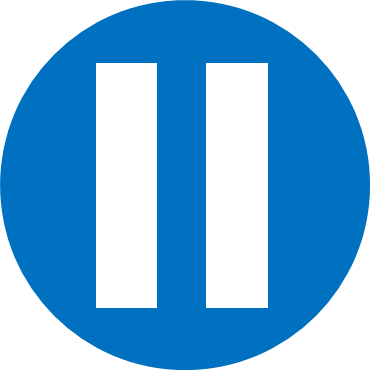 Have a think
Have a go at questions 1 – 3 on the worksheet
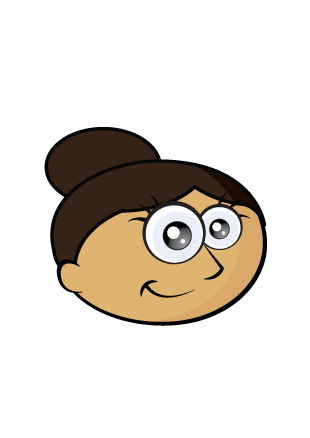 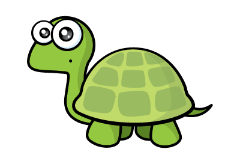 Who is correct?
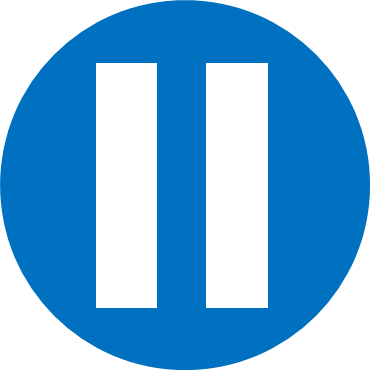 Have a think
Annie built a tower of cubes.
Here is one third of her tower.










How many cubes are in the whole tower?
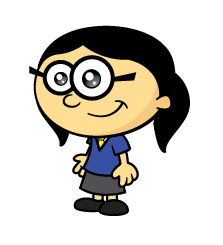 18
18
?
6
6
6
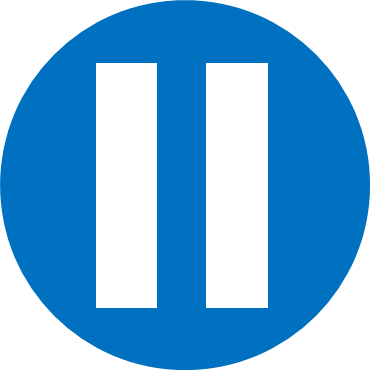 Have a think
There are 18 cubes in the whole tower.
Have a go at the rest of the questions on the worksheet